Graphical Screen Design
Part 2: Analyzing designs and other visual design concepts 
Lecture /slide deck produced by Saul Greenberg, University of Calgary, Canada
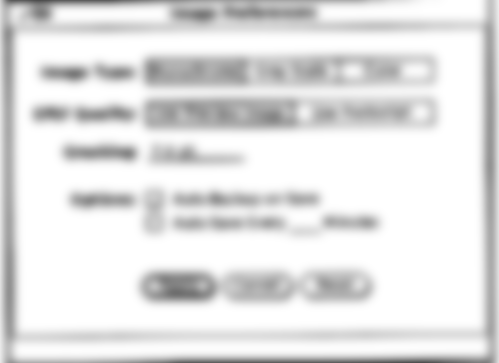 Notice: some material in this deck is used from other sources without permission. Credit to the original source is given if it is known,
Overview
CRAP recap

Grids

Other visual design concepts 
	consistency 		relationships
	organization 		legibility and readability
	navigational cues    	appropriate imagery
	familiar idioms
CRAP Recap
Contrast 
make different things different
brings out dominant elements
mutes lesser elements
creates dynamism
Repetition 
repeat design throughout the interface
consistency
creates unity 

Alignment 
visually connects elements
creates a visual flow
Proximity 
groups related elements
separates unrelated ones
1
1
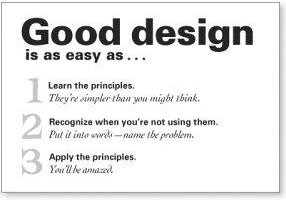 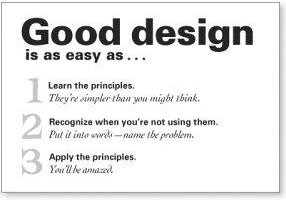 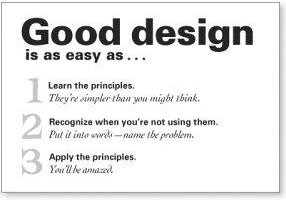 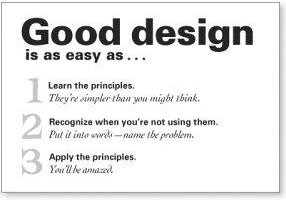 1
1
2
3
2
3
2
3
3
4
5
2
4
4
Robin Williams Non-Designers Design Book, Peachpit Press
Warning
Tip of the day: Monday, Mar 12
mmmm mmm
mmm
!
mmmm mmm
mmm
Help
Dismiss
Okay
mmmm mmm
mmm mmm
?
Okay
Repetition & Consistency
internal consistency
elements follow same conventions and rules
set of application-specific grids enforce this
external consistency
follow platform and interface style conventions
use platform and widget-specific grids
deviate only when it provides a clear benefit to user
Mmmm:
Mmmm:
Mmmm:
Mmmm:
Mmmm:
Mmmm:
Mmmm:
Mmmm:
Mmmm:
Mmmm:
Mmmm:
Mmmm:
Mmmm:
Mmmm:
Mmmm:
Proximity vs. External Structure
alignment 
white (negative) space to separate
minimize explicit structure
Proximity vs. External Structure
Boxes do not create a strong structure
boxes do not create a strong structure
contrast and alignment emphasises organization
Reproduced from: Designing Visual Interfaces, Mullet & Sano, Prentice Hall
Navigational Cues
provide initial focus
direct attention as appropriate to important  2ndary, or peripheral items as appropriate
order should follow a user’s conceptual model of sequences
Reproduced from: Designing Visual Interfaces, Mullet & Sano, Prentice Hall
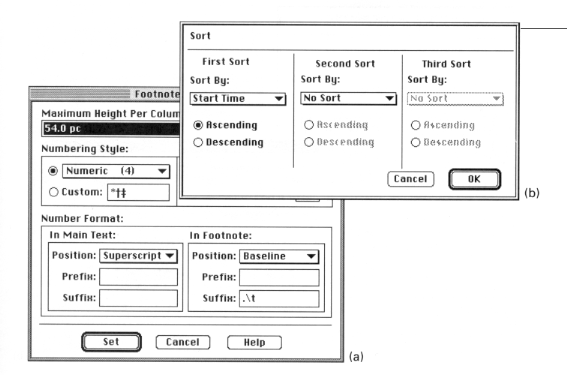 Analyzing Poor Designs
Using structure as a crutch
Reproduced from: Designing Visual Interfaces, Mullet & Sano, Prentice Hall
Analyzing Poor Designs
Overuse of 3-d effects 
 unnecessarily structure
 unnecessary visual clutter
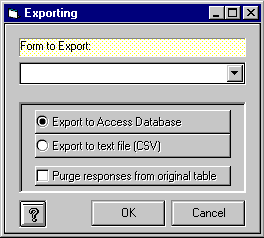 WebForms
Analyzing Poor Designs
Where do your eyes go?
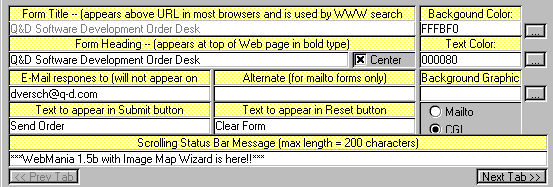 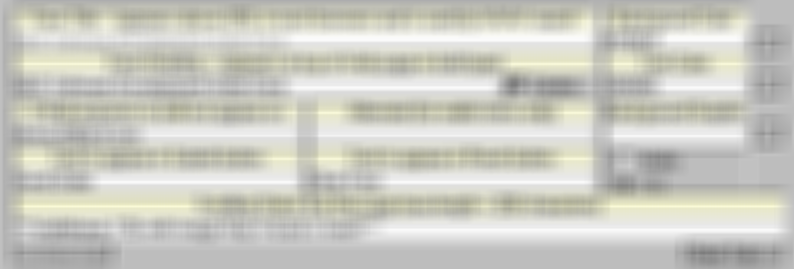 Images: Webfroms
Analyzing Poor Designs
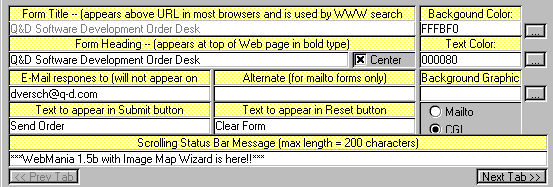 contrast 
cannot distinguish colored labels from editable fields
repetition
buttons do not look like buttons 
alignment 
no flow
explicit structure replaces proximity
lines and blocks compete with alignment
Image: Webfroms
Analyzing Poor Designs
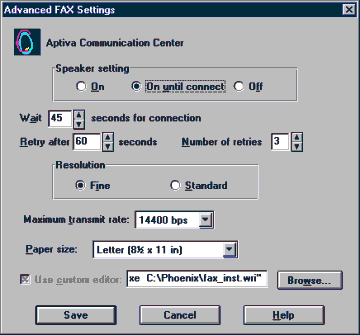 No regard for order andorganization
IBM's Aptiva Communication Center
Image: Webfroms
Analyzing Poor Designs
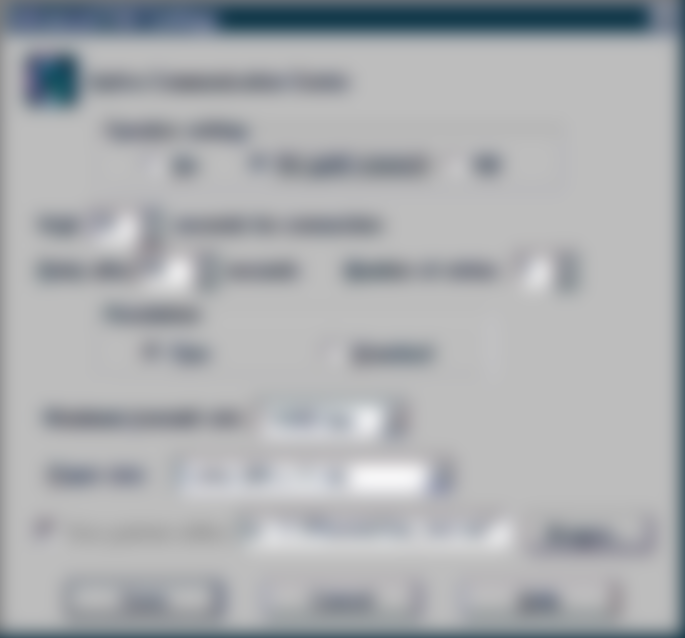 No regard for order andorganization
IBM's Aptiva Communication Center
Image: Webfroms
Analyzing Poor Designs
Spatial tension
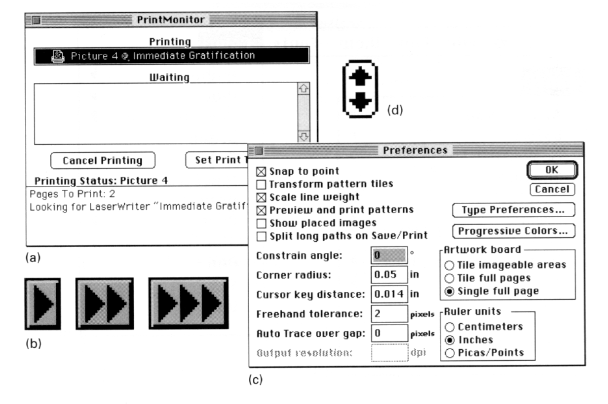 Image: Designing Visual Interfaces, Mullet & Sano, Prentice Hall
Analyzing Poor Designs
How do you chose when you cannot discriminate screen elements from each other?
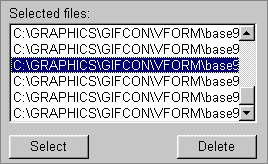 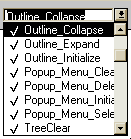 GIF Construction Set
Microsoft Access 2.0
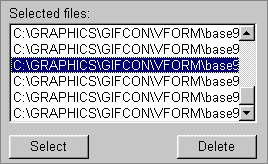 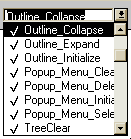 How do you chose when you cannot discriminate screen elements from each other?
GIF Construction Set
Microsoft Access 2.0
Repairing Designs
Minimal contrast, weak proximity
ambiguous structure
interleaved items
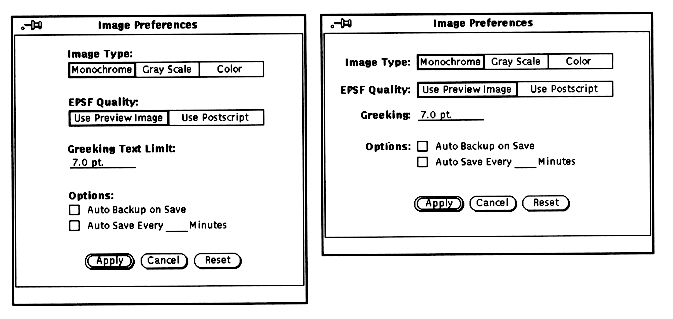 Image : Designing Visual Interfaces, Mullet & Sano, Prentice Hall
Repairing Designs
Strong proximity (left/right split)
unambiguous
hierarchy clear
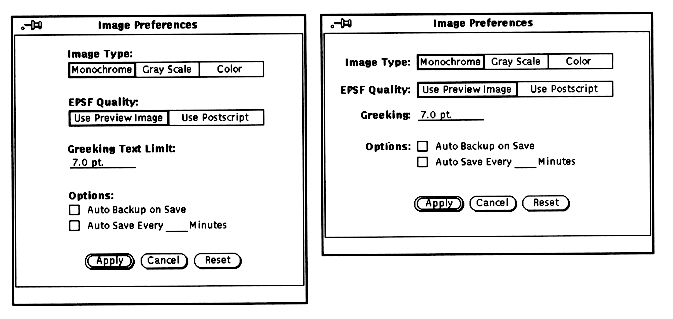 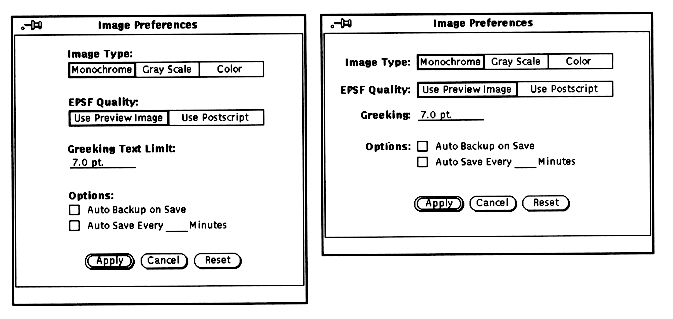 Images: Designing Visual Interfaces, Mullet & Sano, Prentice Hall
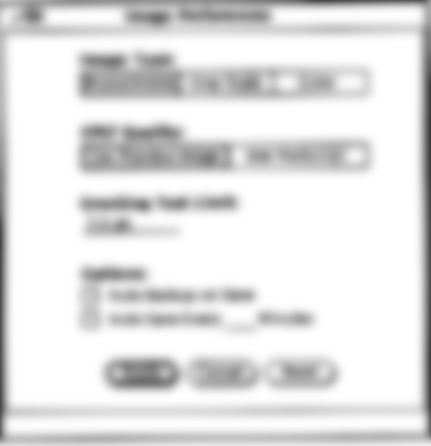 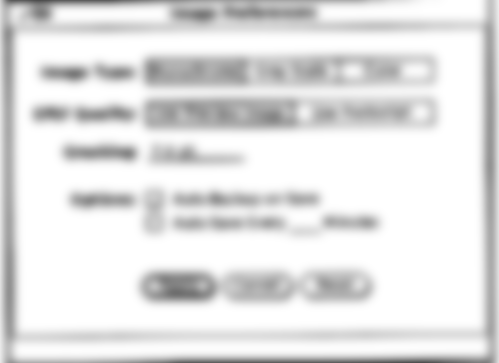 Image : Designing Visual Interfaces, Mullet & Sano, Prentice Hall
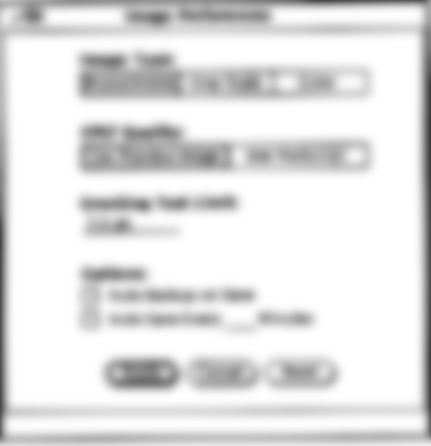 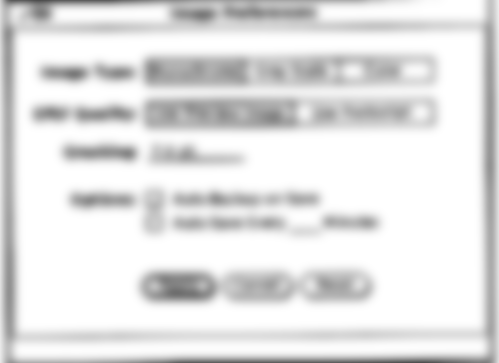 Image : Designing Visual Interfaces, Mullet & Sano, Prentice Hall
Repairing Designs
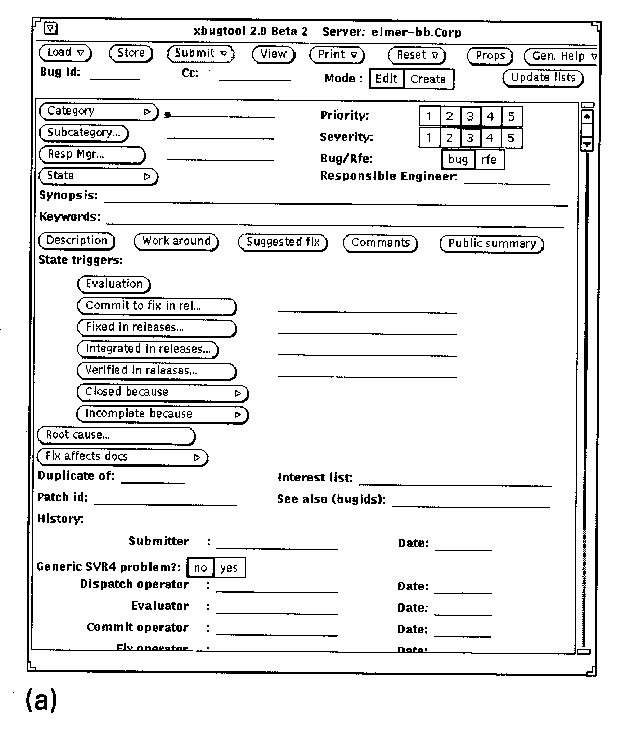 Haphazard layout
Images: Designing Visual Interfaces, Mullet & Sano, Prentice Hall
Repairing Designs
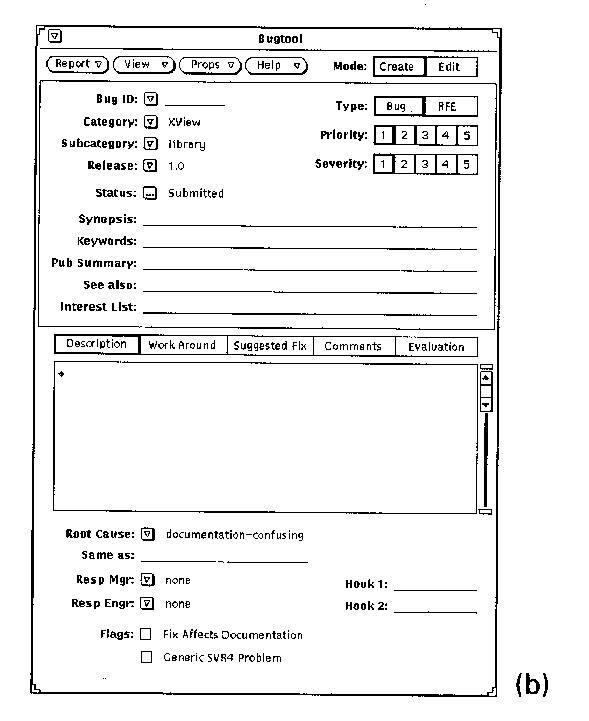 Repaired…
Images: Designing Visual Interfaces, Mullet & Sano, Prentice Hall
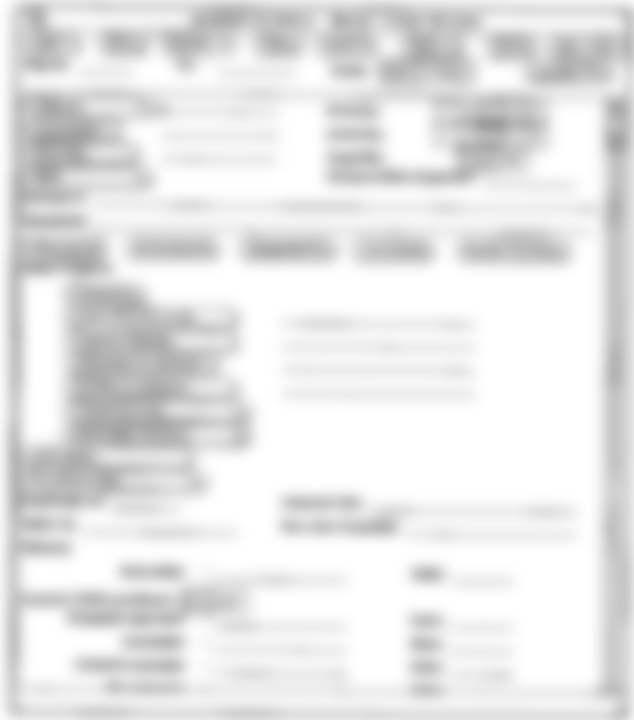 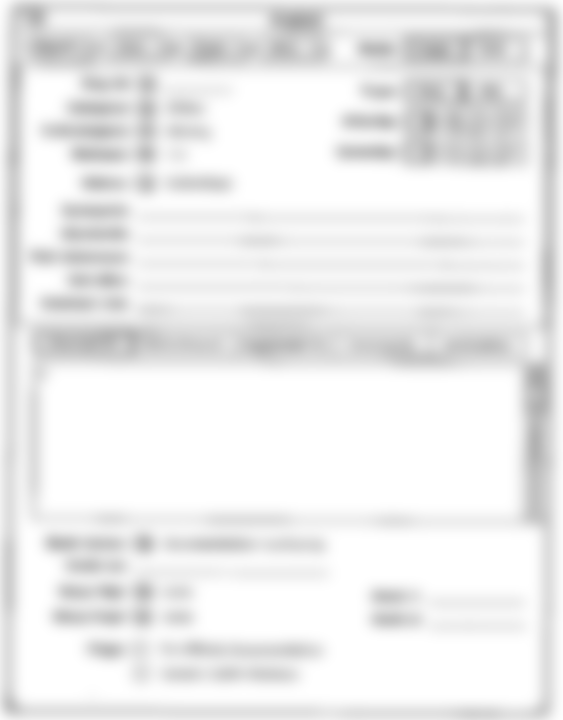 Repairing Designs
Alignment and factoring
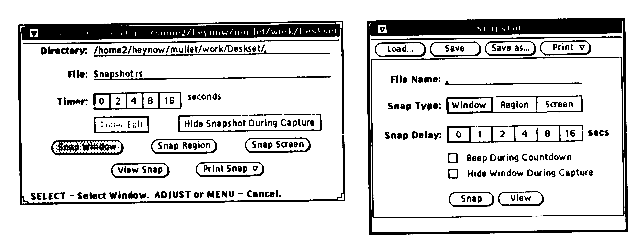 Images: Designing Visual Interfaces, Mullet & Sano, Prentice Hall
NNNN
MMMM
xxx: ____
xxx: ____
MMMM
xxx: ____
xxx: ____
xxx: ____
xxx: ____
xxx: ____
xxx: ____
xxx: ____
xxx: ____
xxx: ____
NNNN
xxx: ____
xxx: ____
xxx: ____
xxx: ____
Repairing Design
Economy of visual elements 
 leverage factoring
 minimize number of controls
 include only those that are necessary
eliminate, or relegate others to secondary windows
 minimize clutter 
so information is not hidden
Repairing Design
Excessive display density solved by factoring
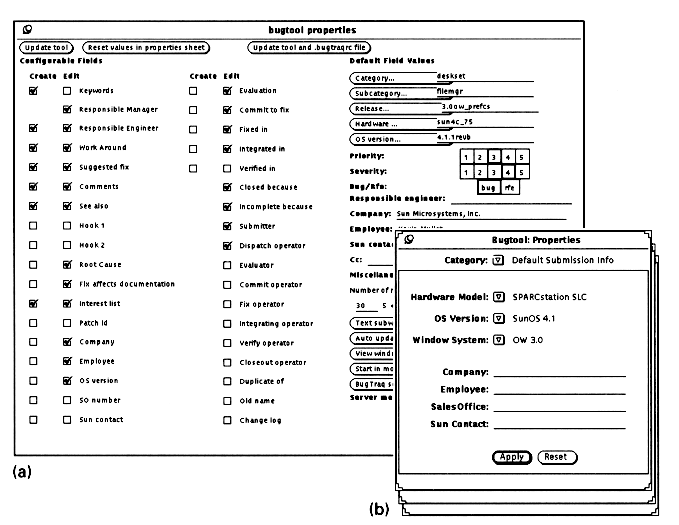 Images: Designing Visual Interfaces, Mullet & Sano, Prentice Hall
Repairing Design
Excessive display density solved by tabs
but can be overdone
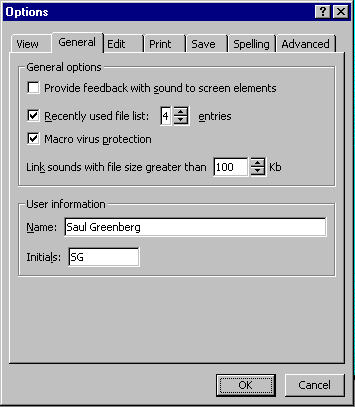 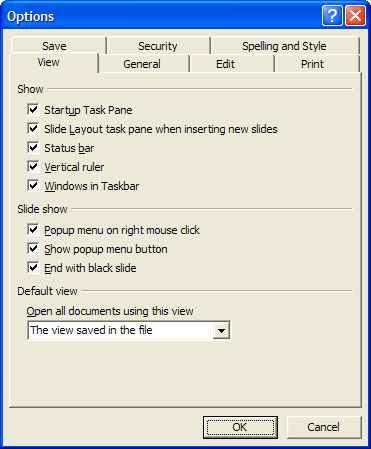 Legibility and readability
Characters, symbols, graphical elements should be easily noticable and distinguishable
Text set in Helvetica
TEXT SET INCAPITOLS
Text set in Braggadocio
Text set in Times Roman
Text set in Courier
Readable
Unreadable
Design components to be 
inviting and attractive
Design components to be 
inviting and attractive
Design components to be 
inviting and attractive
Design components to be 
inviting and attractive
Legibility and readability
Proper use of typography 
1-2 typefaces (3 max)
normal, italics, bold
1-3 sizes max
Large
Medium
Small
Large
Medium
Small
Readable
Design components to be 
inviting and attractive
Design components to be 
inviting and attractive
Legibility and readability
typesetting
point size
word and line spacing
line length 
Indentation
color
Unreadable: Design components
       to be easy to interpret and
understand. Design components to
       be inviting and attractive
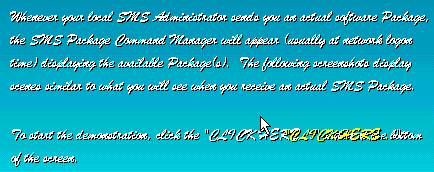 Popkin Software’s System Architect
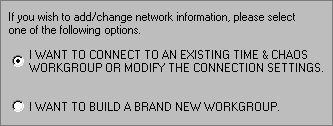 Time & Chaos
These choices must be really important, or are they?
Greyed-out example text hard to read.Why not make it black?
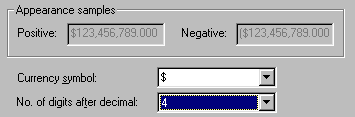 Regional preferences in Windows 95
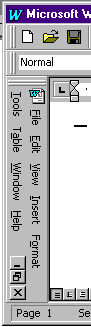 Text orientation difficult to read
Microsoft Word
Imagery
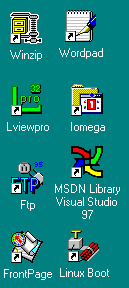 Signs, icons, symbols
right choice within spectrum from concrete to abstract
Icon design very hard
except for most familiar, always label them
Image position and type should be related
image “family”
Consistent and relevant image use
identifies situations, offerings...
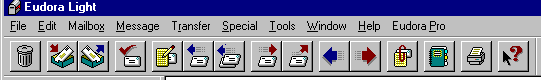 Partial icon family
Choosing levels of abstraction
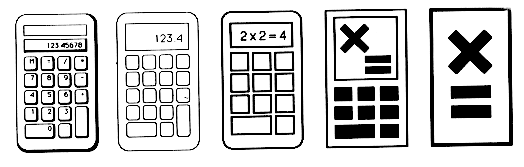 Images: Designing Visual Interfaces, Mullet & Sano, Prentice Hall
Refined vs excessive literal metaphors
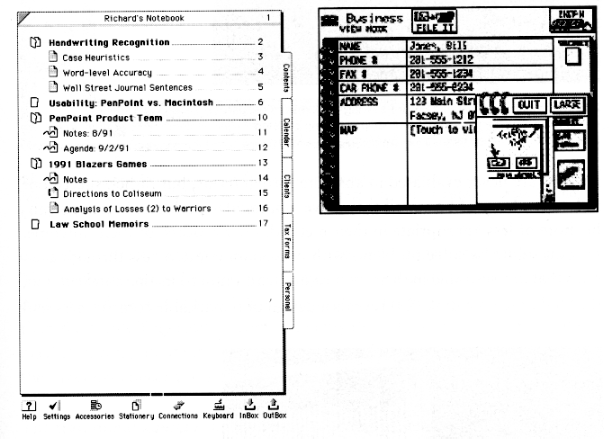 Images: Designing Visual Interfaces, Mullet & Sano, Prentice Hall
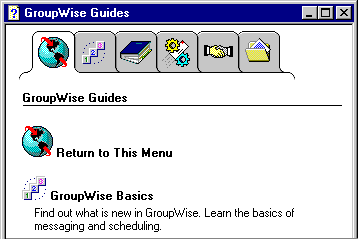 Novell GroupWise 5.1
What do these images mean? 
no tooltips included
one of the tabs is a glossary explaining these images! which one?
Idioms
Familiar ways of using GUI components
appropriate for casual to expert users
builds upon computer literacy 
must be applied carefully in walk up and use systems
Window manipulation
Files
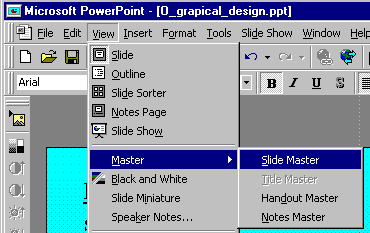 Standardtypographic controls
Toolbars and tooltips
What you see is what you get displays
Pulldown menus
Cascading menu
Dialog box item
Microsoft Powerpoint
How to choose between widgets
What components must be in the display?
necessary visual affordances
frequent actions
direct manipulation for core activities
buttons/forms/toolbar/special tools for frequent/immediate actions
menus/property window for less frequent actions
secondary windows for rare actions
How are components related?
organize related items as “chunks”
What are familiar and expected idioms?
cross application look and feel
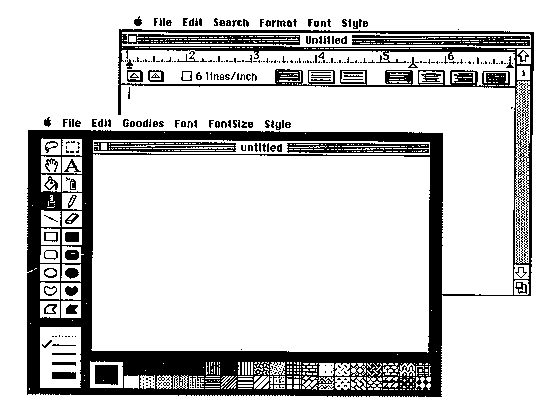 Displaying core functionality
Images: Designing Visual Interfaces, Mullet & Sano, Prentice Hall
Widgets and complexity
how can window navigation be reduced?
avoid long paths
avoid deep hierarchies
Grids
Horizontal and vertical lines to locate window components
aligns related components
Organization
contrast for dominant elements
element groupings by proximity
organizational structure
alignment
Consistency
location
format
element repetition
organization
Format of variable contents
Message text in Arial 14, left adjusted
Standard icon set
Widget to widget spacing
No
Ok
window to widget spacing
Fixed components
Message text in Arial 14, left adjusted
Standard icon set
No
Ok
Cannot move the file “myfile.doc” to the folder “junk” because the disc is full.
!
Ok
Do you really want to delete the file “myfile.doc” from the folder “junk”?
?
No
Ok
Apply
The file was destroyed
Cancel
Two-level Hierarchy
indentation
contrast
Logic of organizationalflow
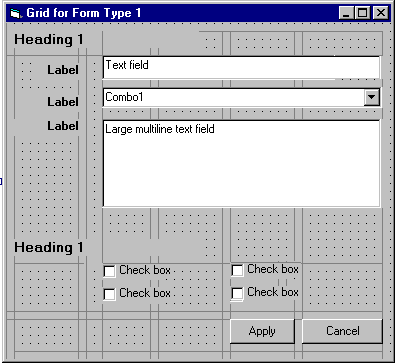 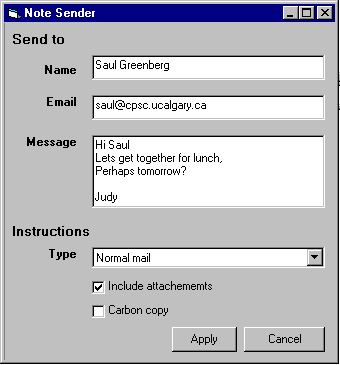 Alignment connects visual elements in a sequence
Grouping by white space
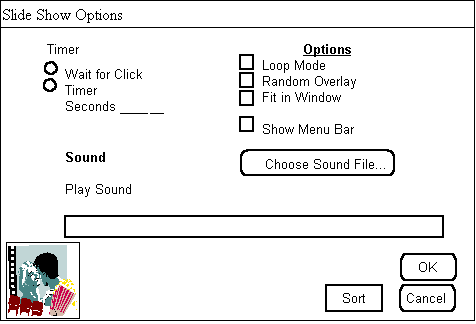 Exercise
Graphical redesign
Create a grid emphasizing:
visual consistency 
relationships between screen elements 
navigational cues 
economy 
legibility and readability 
imagery
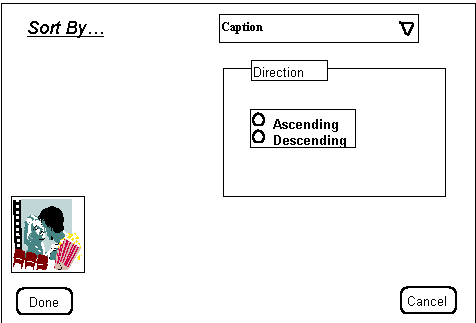 Constructing a grid
Maintain consistency with GUI style
locate standard components - title bar, window controls, …
Decide navigational layout + white space + legibility + typography
annotated grid shows location of generic components 
these generic components may have their own grids.
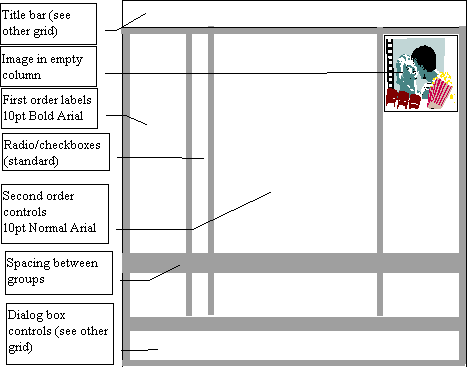 Using the grid
Determine relationships, navigational structure 
map navigational structure onto the grid 
Economize
collapse two windows into one 
 trim sound dialog
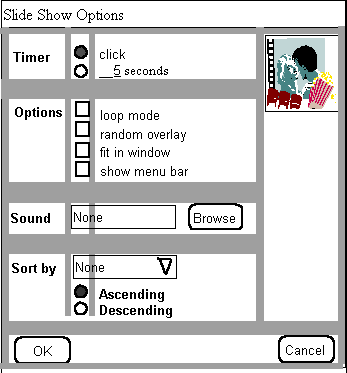 Using the grid
Evaluate by displaying actual examples
Economize further
decide which we prefer
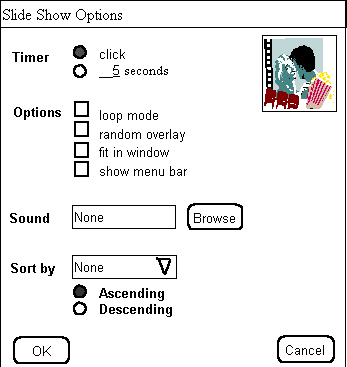 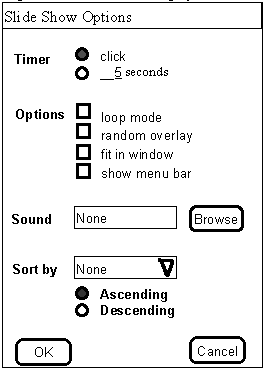 vs
You now know
CRAP
Grids are an essential tool for graphical design
Other visual concepts include 
visual consistency 
repetition                    
visual organization 
contrast, alignment and navigational cues
visual relationships 
proximity and white space
familiar idioms
legibility and readability
typography
appropriate imagery
Interface Design and Usability Engineering
Articulate:
who users are
their key tasks
Brainstorm designs
Refined designs
Completed designs
Goals:
Task centered system design
Participatory design
User-centered design
Graphical screen design
Interface guidelines
Style guides
Psychology of everyday things
User involvement
Representation & metaphors
Participatory interaction

Task scenario walk-through
Evaluatetasks
Usability testing

Heuristic evaluation
Field testing
Methods:
high fidelity prototyping methods
low fidelity prototyping methods
Throw-away paper prototypes
Products:
User and task descriptions
Testable prototypes
Alpha/beta systems or complete specification
Primary Sources
This slide deck is partly based on concepts as taught by:
Designing Visual Interfaces, Mullet & Sano, Prentice Hall 
Robin Williams Non-Designers Design Book, Peachpit Press
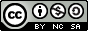 Permissions
You are free:
to Share — to copy, distribute and transmit the work
to Remix — to adapt the work

Under the following conditions:
Attribution — You must attribute the work in the manner specified by the author (but not in any way that suggests that they endorse you or your use of the work) by citing: 
“Lecture materials by Saul Greenberg, University of Calgary, AB, Canada. http://saul.cpsc.ucalgary.ca/saul/pmwiki.php/HCIResources/HCILectures”
Noncommercial — You may not use this work for commercial purposes, except to assist one’s own teaching and training within commercial organizations.
Share Alike — If you alter, transform, or build upon this work, you may distribute the resulting work only under the same or similar license to this one.

With the understanding that:
Not all material have transferable rights — materials from other sources which are included here are cited 
Waiver — Any of the above conditions can be waived if you get permission from the copyright holder.
Public Domain — Where the work or any of its elements is in the public domain under applicable law, that status is in no way affected by the license.
Other Rights — In no way are any of the following rights affected by the license:
Your fair dealing or fair use rights, or other applicable copyright exceptions and limitations;
The author's moral rights;
Rights other persons may have either in the work itself or in how the work is used, such as publicity or privacy rights.
Notice — For any reuse or distribution, you must make clear to others the license terms of this work. The best way to do this is with a link to this web page.
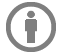 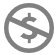 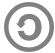